V-Cycle ProVirtual Bike SimulatorProject Presentation and Demo by
April 15th , 2010
[Speaker Notes: Mike]
Outline
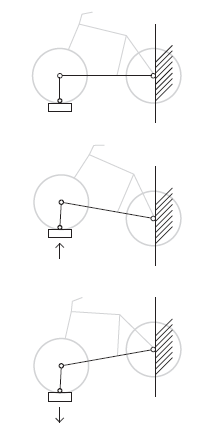 Background
Product Design
High-Level Project Details
Future Work
Conclusion
Acknowledgements
Questions
2
[Speaker Notes: Mike]
Background
Background
Motivation
Current Solutions
Goals
V-Cycle Pro
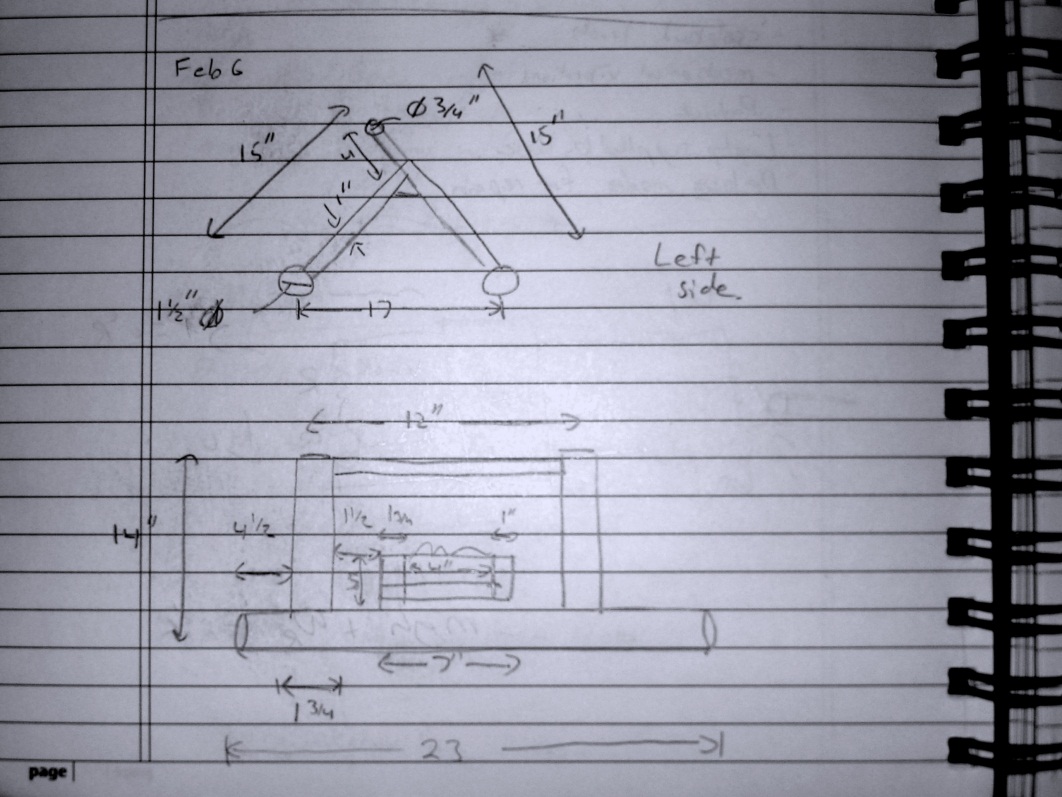 3
[Speaker Notes: Mike]
Background – Motivation
Vancouver Weather
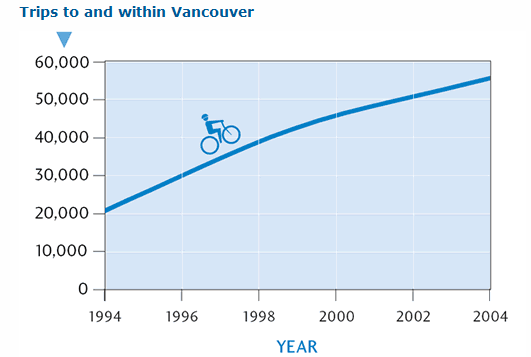 166 days of rainfall per year in Vancouver
Market already exists – people love to bike
Source and image: http://vancouver.ca/engsvcs/transport/cycling/stats.htm
4
[Speaker Notes: Mike]
Background – Current Solutions
Current Solutions
Tacx i-Magic Trainer
Kurt Kinetics Rock and Roll Trainer
http://www.slashgear.com/gallery/data_files/9/6/imagic.jpg
http://www.chainreactioncycles.com/Images/News/photos/News-banner/Kinetic-Rock-&-Roll-Pro-RU-Turbo-Trainer.jpg
5
[Speaker Notes: Mike
 - need approx costs, feature breakdown]
Background – Goals
Goals and Objectives
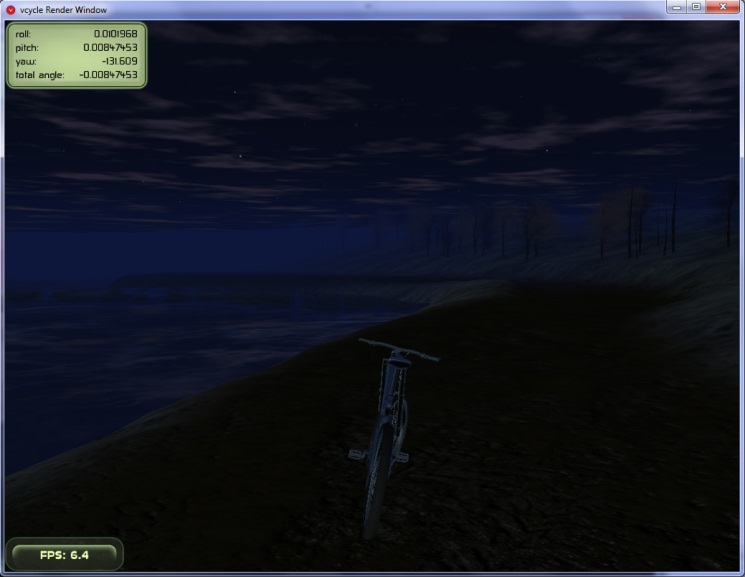 6
[Speaker Notes: Mike
- Should be sexier, maybe rate how we did on each]
Background – V-cycle
Our Solution
7
[Speaker Notes: Mike]
Product Design
Product Design
Overview
Structural
Mechanical
Software
Electronics
Safety
Usability
Sustainability
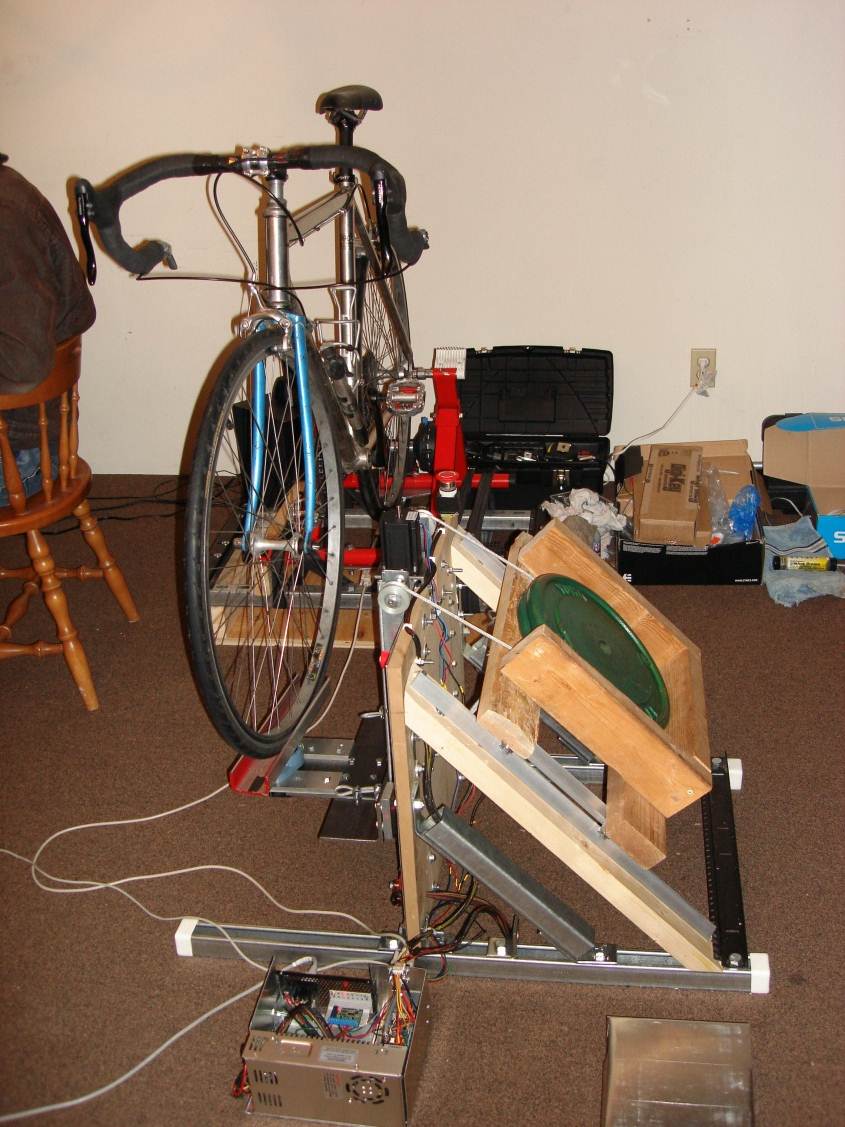 8
[Speaker Notes: Transition to Jack]
Product Design – Overview
System Overview
9
[Speaker Notes: Jack
- User is central to our system
- Modules to the system, integration a critical step]
Product Design – Structural
Front and Back Platforms
10
[Speaker Notes: Jack
Overview of the structural components
Discussion of use of metals for strength, existing trainer etc.]
Product Design – Mechanical
Front Lifting Mechanism
Linear motion components
Integrated potentiometer
Retains proper bike tire freedoms
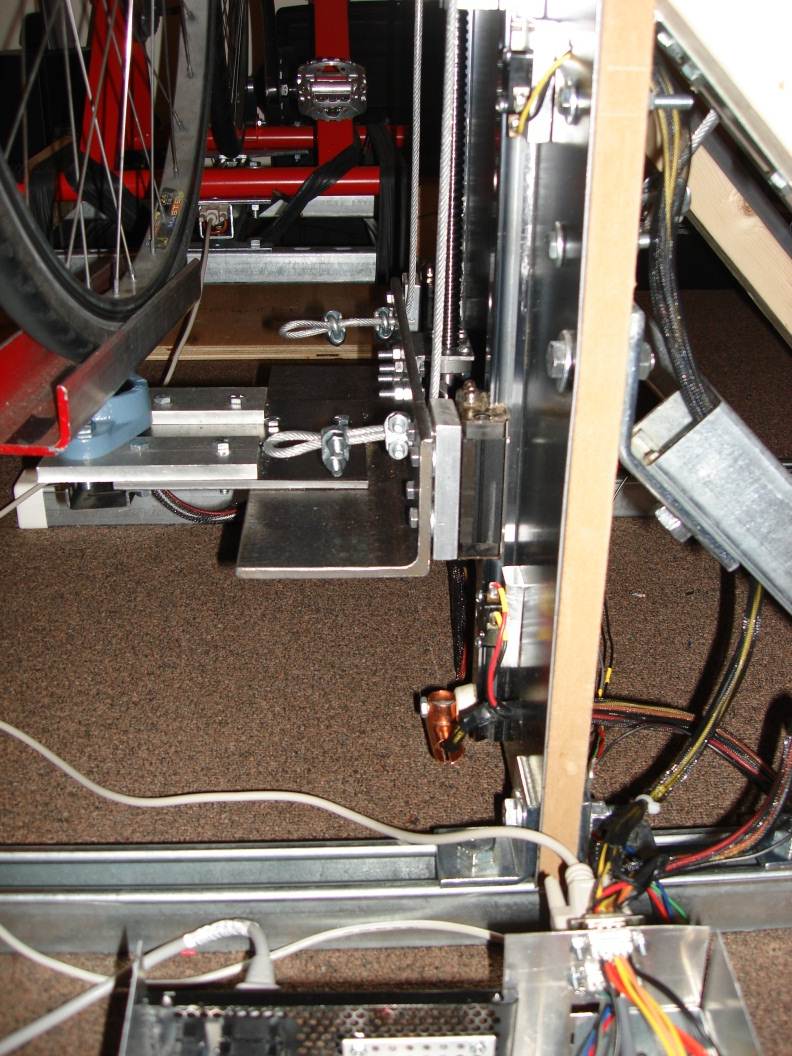 11
[Speaker Notes: Jack
Ballscrew and glides
Discussion of system efficiency etc.]
Product Design – Mechanical
Tilting Mechanism
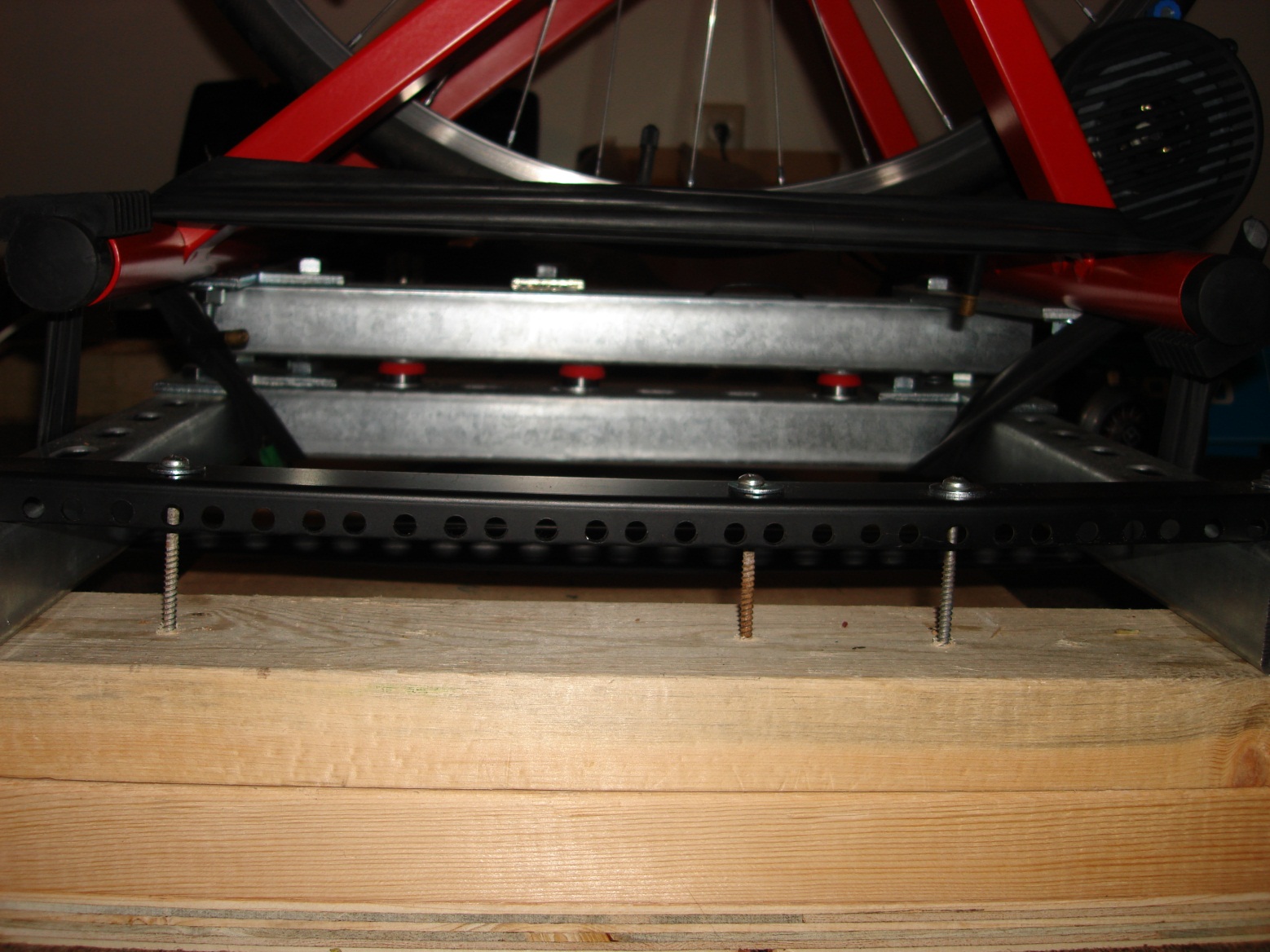 12
[Speaker Notes: Jack
Materials used
Passive system to engage core muscles]
Product Design – Mechanical
Gravity Assist
13
[Speaker Notes: Jack
Purpose
Simplicity of design]
Product Design – Software
Software and Graphical User Interface
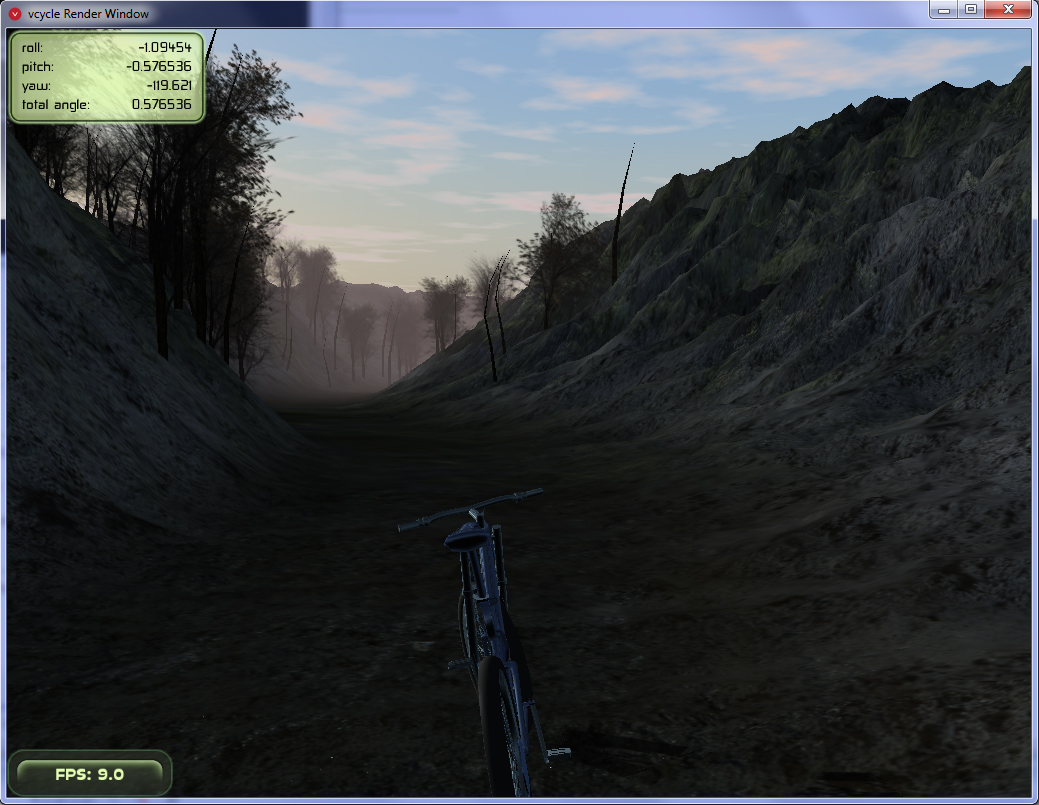 14
[Speaker Notes: Jack
Role visual feedback plays in virtual reality experience
Current and future implementation]
Product Design – Electronics
System Overview
Power supply
Microcontroller  
Sensors
Motor driver
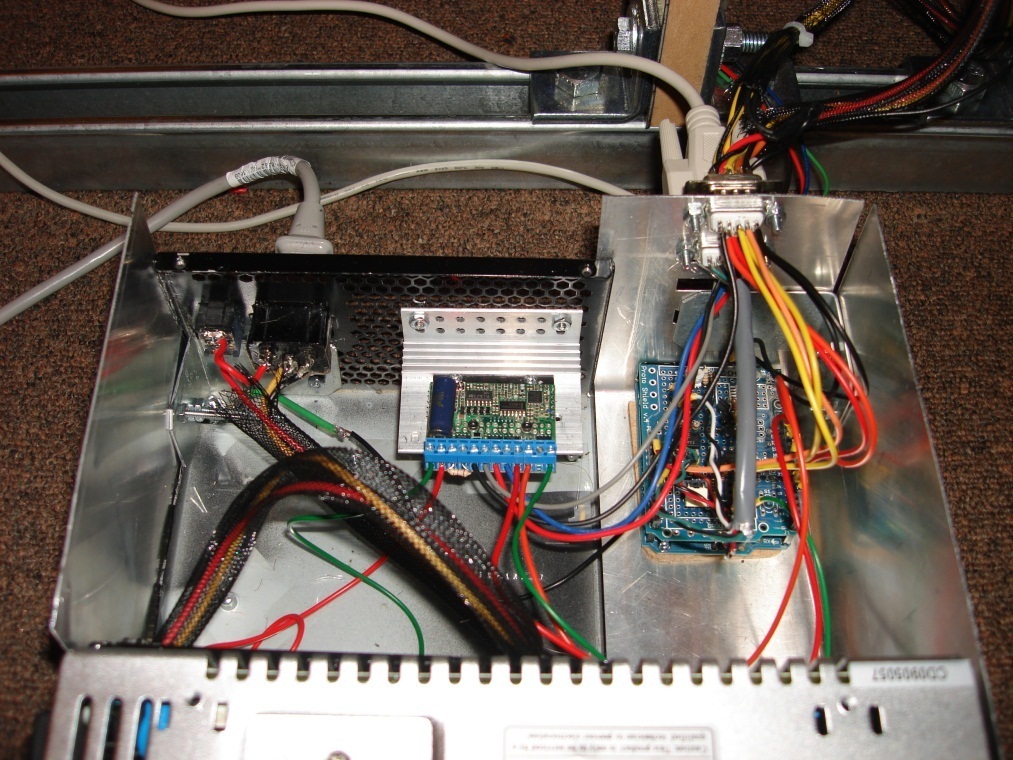 15
[Speaker Notes: Transition to Dan
- All electronics]
Product Design – Electronics
Electronics Systems
16
[Speaker Notes: Dan]
Product Design – Safety
Safety Design
Hard stops constrain linear movements
Limit switches guard linear components
Industrial emergency stop button
Electronics enclosed in grounded box
Fuse protection on power components
Insulated wiring and warning signs
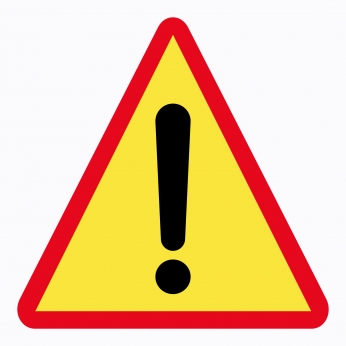 17
Product Design – Usability
Versatile Design
Stand Alone Mode (no software)
Active Mode (software interface)
Tilting can be mechanically disabled
Modular Design
3 main components  (back and front platform, control box)
Set of cables  (2 serial, 1 USB, 1 Power)
Easily disassembled
18
Product Design – Sustainability
Sustainability
Use of recycled materials
Scrap wood
Scrap metal 
Left over fasteners
Old popped bike tubes
Reused electronic components
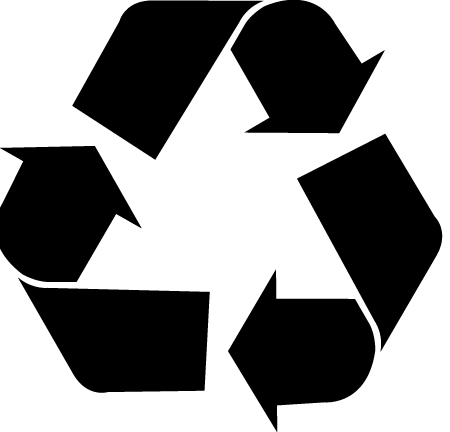 19
High Level Details
High-Level Project Details
Costs
Teamwork
Time Management
Lessons
Future Work
20
[Speaker Notes: Lukas
- Teamwork and business aspects]
High Level Details – Costs
Project Costs
21
[Speaker Notes: Lukas
Outline of the major expenses]
High Level Details – Costs
Comments on Costs
Greatly underestimated structural costs
Fried a motor driver 
Proposed budget limited purchases of better solutions such as a multi-functional variable resistance unit
Did not qualify for IEEE funding (no wireless components in the design)
22
[Speaker Notes: Lukas
- Discussion of the costs]
High Level Details – Teamwork
Teamwork
23
[Speaker Notes: Lukas
How we allocated the work
Teams of people worked on each section]
High Level Details – Time Management
Development Timeline
24
[Speaker Notes: Lukas
May have to simplify this if it doesn’t show well on projector
Discussion of proposed vs. actual milestones]
High Level Details – Lessons
Lessons Learned
Very ambitious project to undertake for a 3 month time period
Not enough mechanical experience at start of project, delayed integration
Proper tools, materials and precise measurements are super essential 
Some of us were overloaded with other courses
Group organization should be flexible
25
[Speaker Notes: Lukas
- Discussion of our take-aways of the project]
High Level Details – Future Work
Future Work
Multifunctional variable resistance unit
Realistic motion frequencies (i.e. gravel or pavement textures)
Improve gravity compensation system
Hydraulic platform for lifting mechanism
Realistic bike terrain maps
Google street view interfacing
Audible noise reduction
26
[Speaker Notes: Lukas
- How we see the ideal project]
Conclusion
Excerpts from our Minutes
Oct 1: “Robot skyscraper window washer”
Jan 11: “Side to side tilting not really possible”
Feb 20: “Reed switch, serial Read/Write done… de-bouncing done…”
April 6: “Videos!!!”
27
[Speaker Notes: Transition back to Mike
Thank audience for time and interest
Key takeaways for us]
Acknowledgements
Acknowledgments
Lucky One (electronics advice)
Fred Heep (electronics advice)
Professor Bernhard Riecke (VR advice)
Gianmarco Spiga (Arduino and pie)
Martin Berryman (metalwork assistance)
Brian and Physics Department (machine shop assistance)
Yeelen Merhi (mechanical design inspiration)
Rest of the Hewitt House (Audrey-Anne, Pier Alexandre, Sean Edmond)
ESSS (for ESSEF funding grant allocation and distribution)
28
[Speaker Notes: Mike]
Questions
Questions?
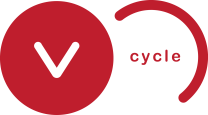 29
[Speaker Notes: Mike]
Please join us in the pub after the demonstration…
30